Самостоятельная работа по теме
«Как построить графики функций   y = f (x + l) и y = f (x - l),            если известен график функции
 y = f (x)»
Заполните таблицу
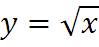 y = (x + 3)2
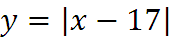 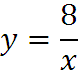 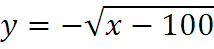 y = - 4 (x -  9)2
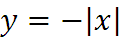 Проверьте себя
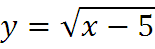 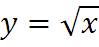 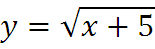 y = x2
y = (x - 3)2
3
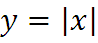 17
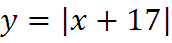 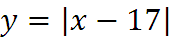 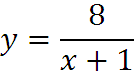 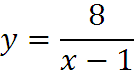 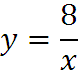 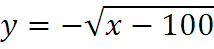 100
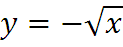 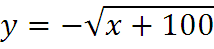 9
y = - 4 x 2
y = - 4 (x -  9)2
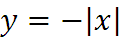 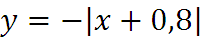 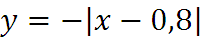